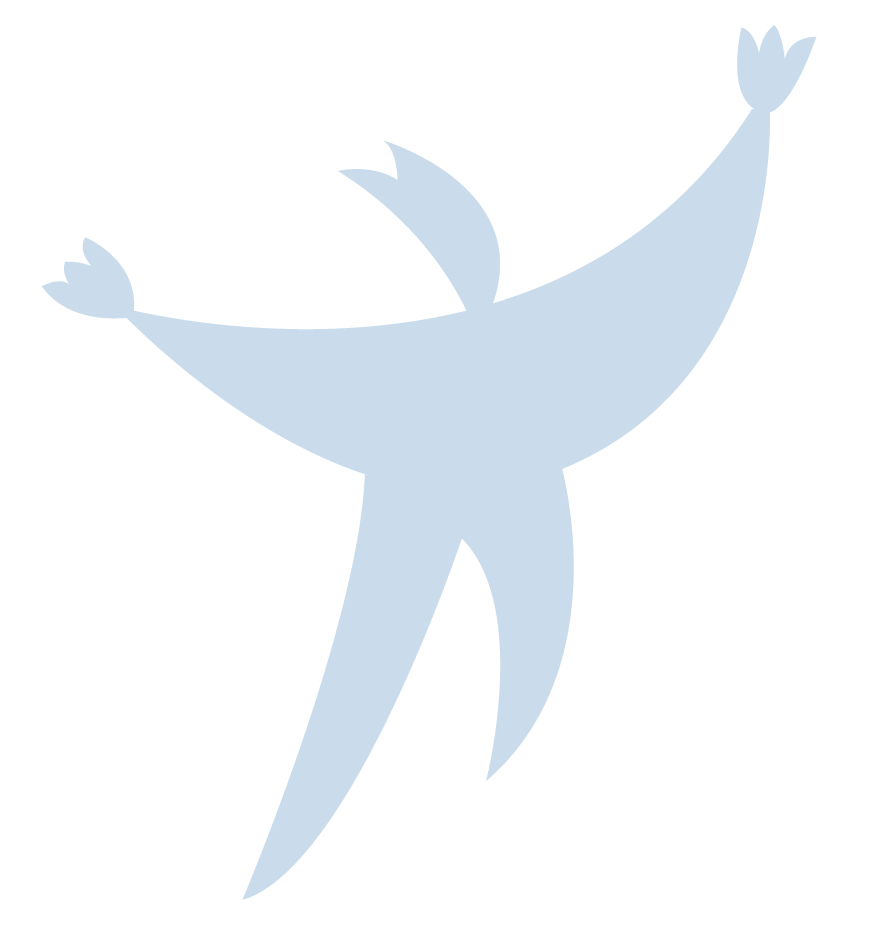 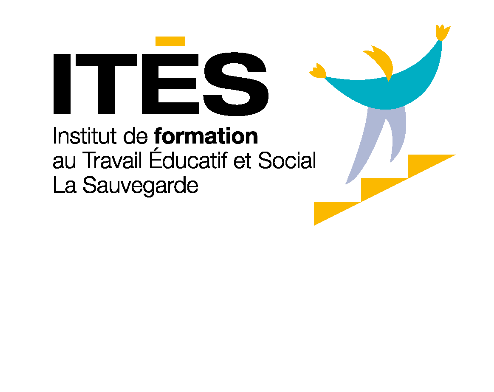 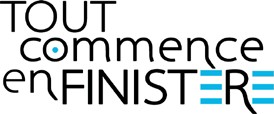 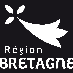 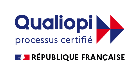 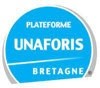 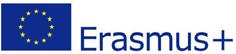 Merci de votre attention !